VektorrechnungGrundlagen
Koordinatensystem
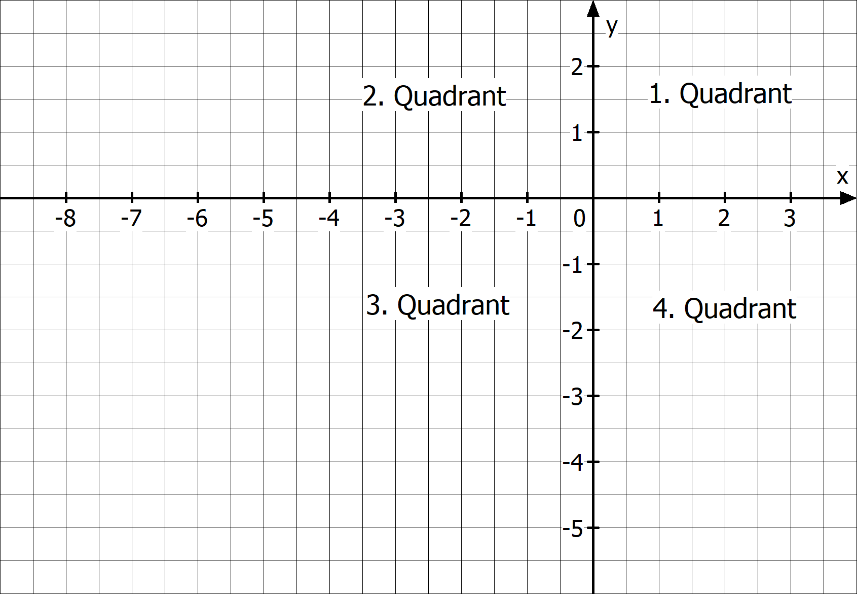 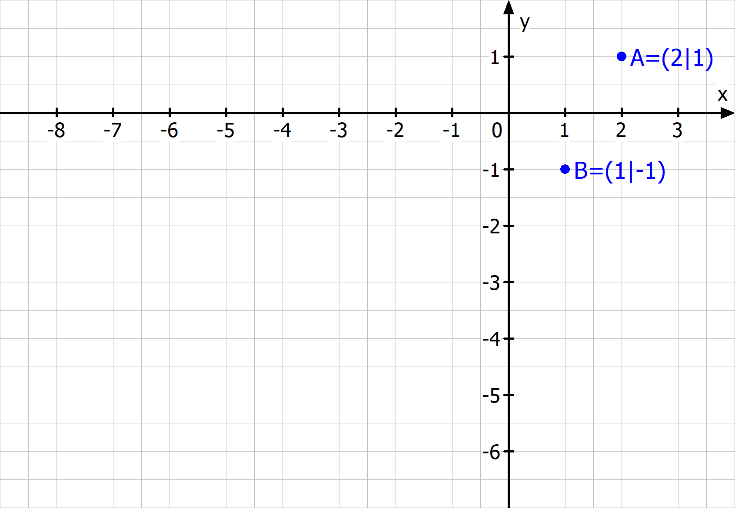 Punkte (allgemein)
Definition (Vektor)
Geometrische Darstellung von Vektoren
#1: Darstellung als Punkt
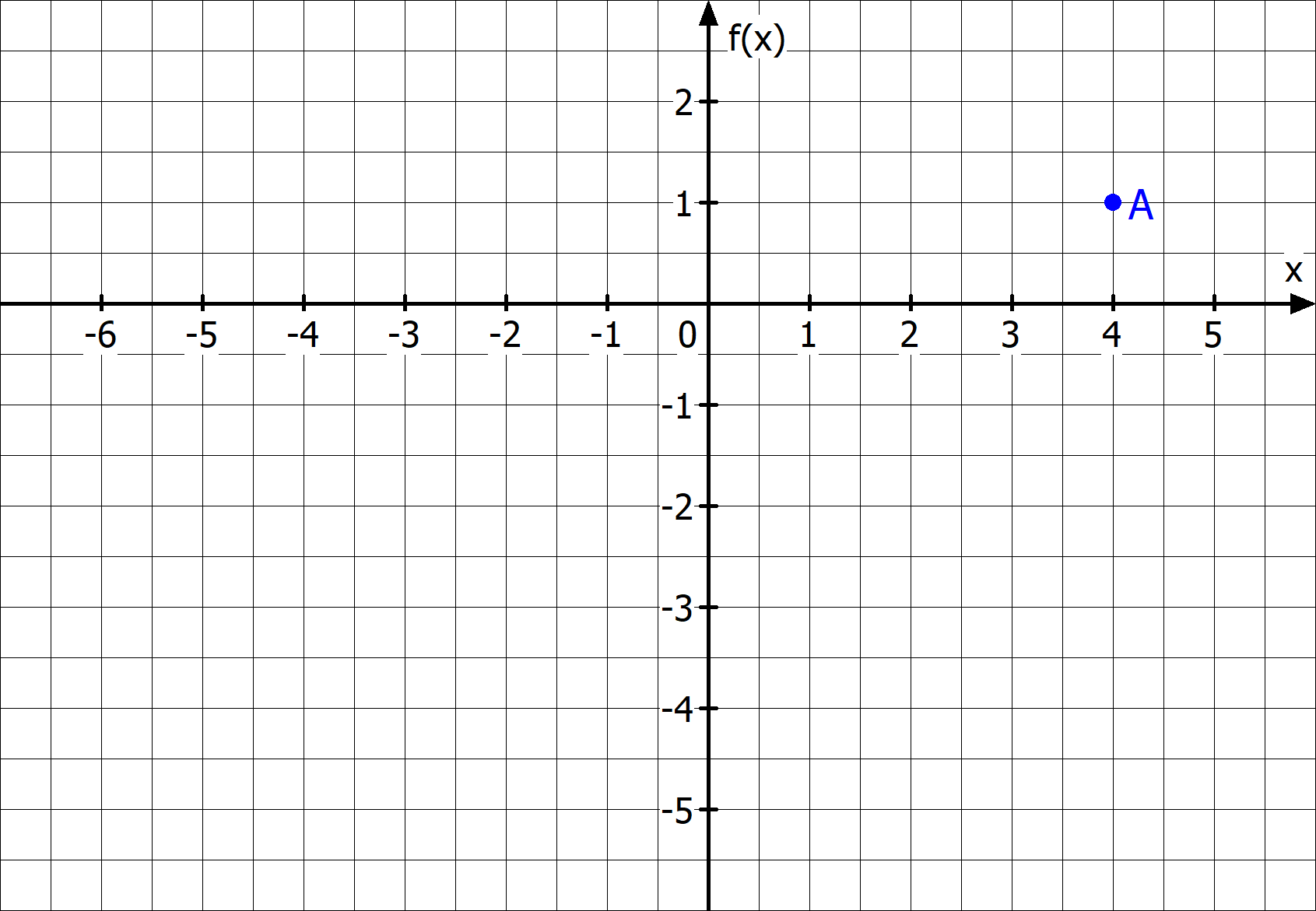 !! Großbuchstabe !!
Die Darstellung als Punkt ist eindeutig! Einem Zahlenpaar (=Vektor) entspricht genau ein Punkt!
Geometrische Darstellung von Vektoren
#2: Darstellung als Pfeil
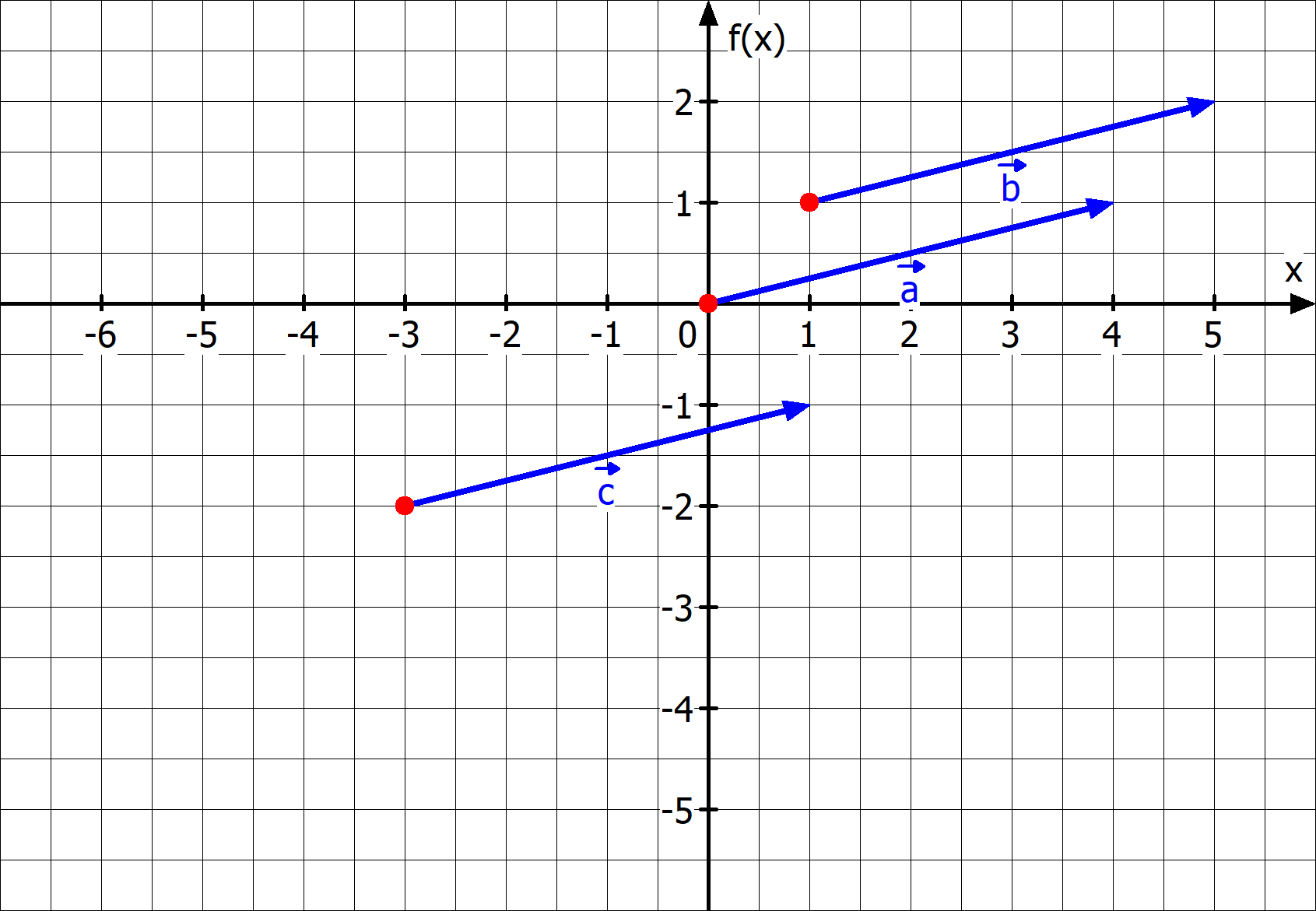 Geometrische Darstellung von Vektoren
#2: Darstellung als Pfeil
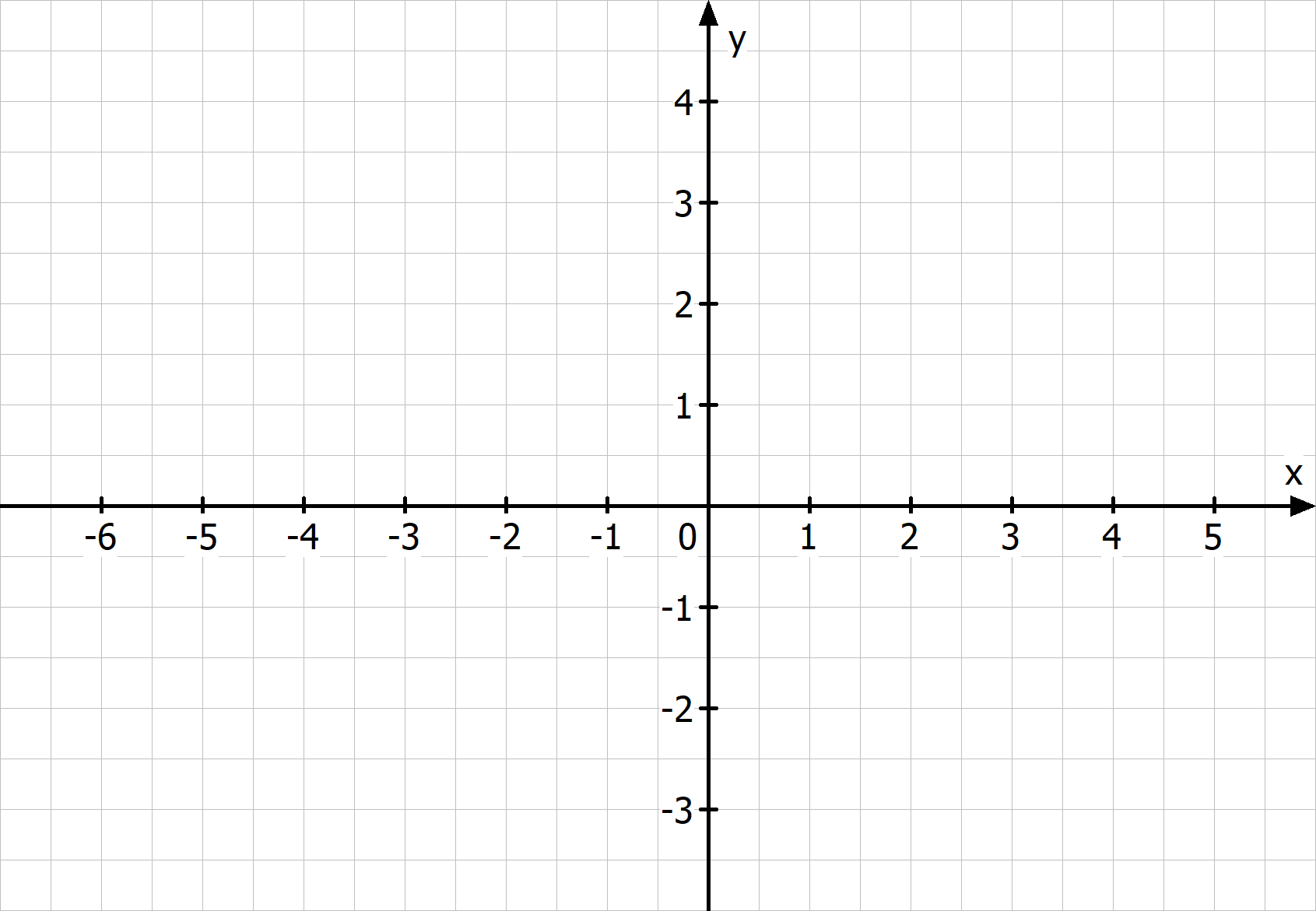 !! Kleinbuchstabe mit einem Pfeil !!
Die Darstellung als Pfeil ist nicht eindeutig! Es gibt unendlich viele Pfeile, die denselben Vektor darstellen. Diese Pfeile sind aber alle parallel, gleich lang und gleich gerichtet.
Bsp. 1) Zeichne jeweils vier verschiedene Pfeildarstellungen des gegebenen Vektors.
2 nach rechts!!
2 nach unten!!
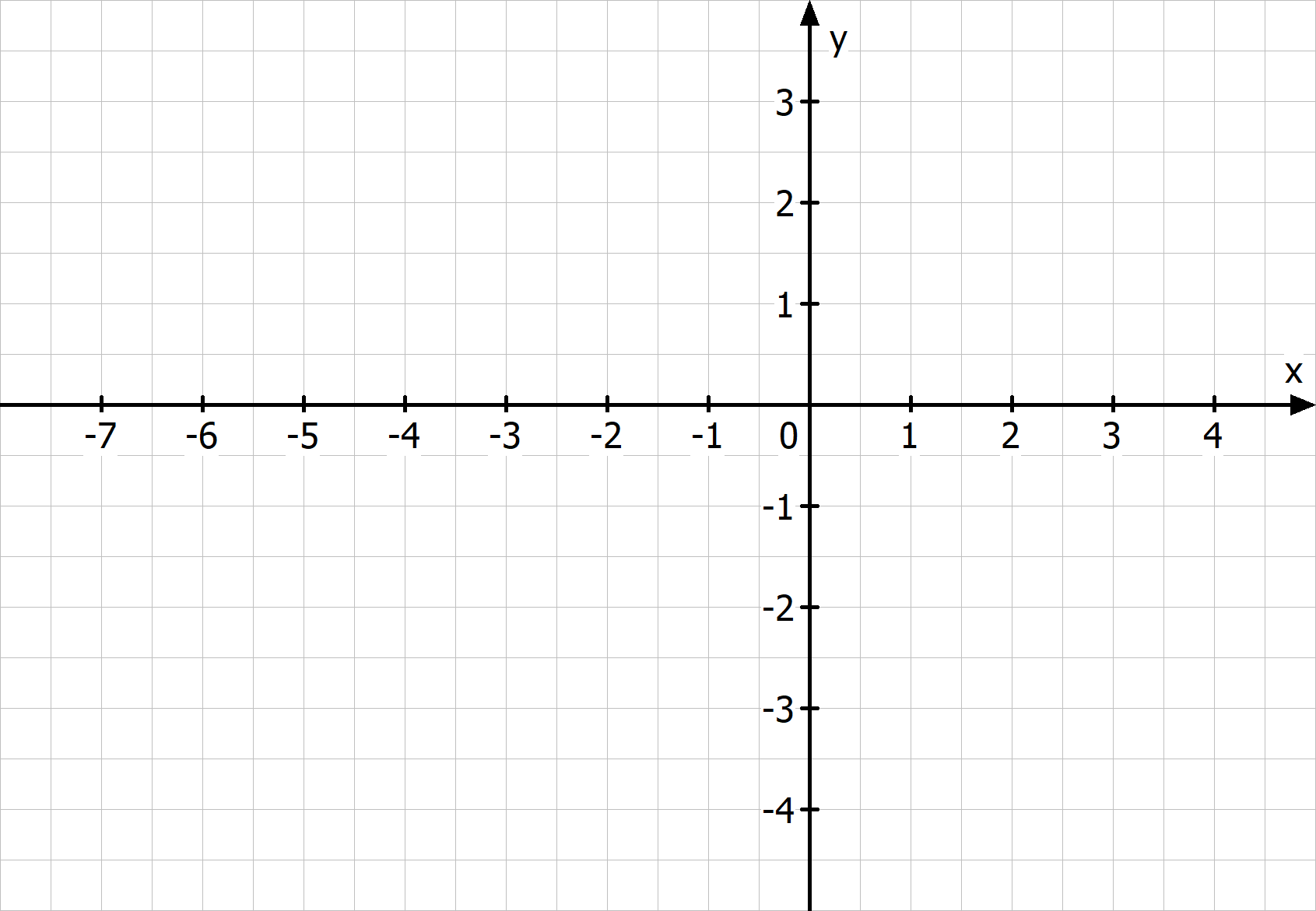 Ortsvektor
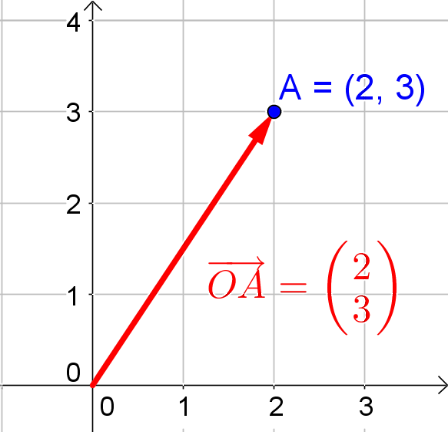 Gegenvektor und Nullvektor
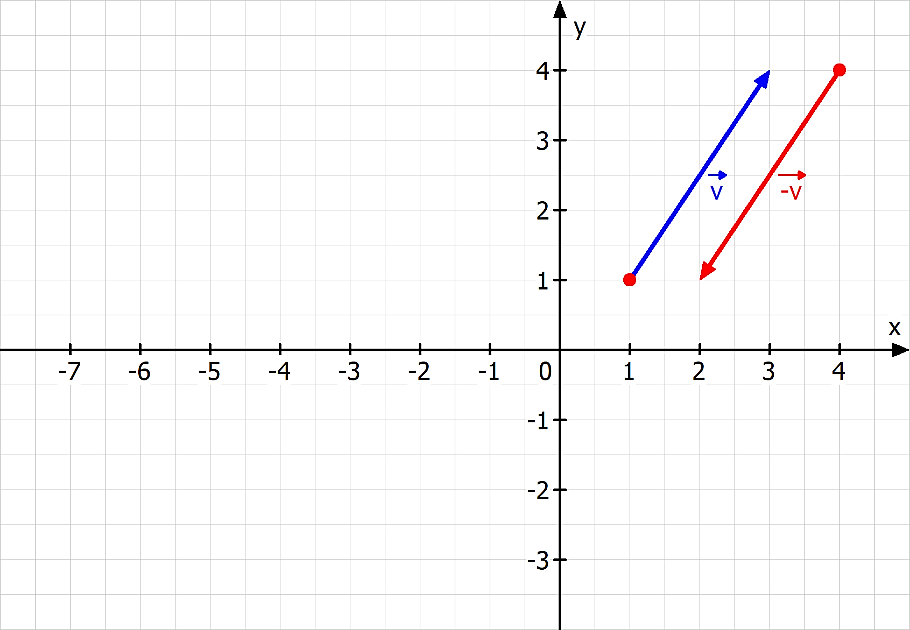 Bsp. 2) Gib den Gegenvektor an.